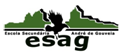 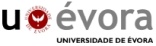 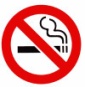 Tabaco Zer